VOEvent Working Group
IVOA InterOp
Victoria
May 2010
VOEvent network operations
Entering new mission-critical phase
Unexplored territories
Commitment to resolving problems

Teamwork will be (re)emphasized
More specific roles

Once turned on, it stays on – forever
Dedicated resources, many 9’s reliability
User support 24/7/365
Capacity must scale up to LSST levels
VOEvent WG activities
0.5
SkyAlert & LSST/CRTS iPhone App
v2.0 (consensus-building)
SimpleTimeSeries
Workflows
TCPV
SEAP
Autonomous
VOEventStreams
Open Source Broker/clients (Bob Denny)
VOEvent session 1 (Wed 11a, Merino)
Time Domain requirements from the
			growing VOEvent community

Intro
Hot projects (eg, LOFAR & LIGO), R. Williams
Transport, global networking, service tiers
NOAO transients
LSST topics
Slots for other speakers
Rousing discussion
VOEvent session 2 (Thurs 9a, Merino)
Short term plans / long term vision 			for the VO time domain

Intro
VOEvent v2.0
Simple Event Access Protocol, Graham
Time series, Rots
Tables & Light Curve Access Protocol, Williams
Other speakers
Spirited discussion
V2.0 – Time Series +
SimpleTimeSeries in <What>
STC Orbital Elements in <WhereWhen>
More general external <References>
Datatypes for <Param>
Benefit from vocabularies
Tweaks and small enhancements
Ruggedize schema while keeping simple
Many Meetings
dotAstronomy, Leiden – 30 Nov - 4 Dec 2009
Eventful Universe, Tucson – 17-20 Mar 2010
IVOA InterOp, Victoria – 17-21 May 2010
SPIE, Observatory Ops & SW / Cyberinfrastructure
			San Diego – 27 Jun - 2 Jul 2010
ADASS XX Tutorial, Boston – 7-11 Nov 2010
New Horizons in Time Domain Astronomy
			IAU symposium, Griffin & Hanisch, Chairs
					Oxford – 19-23 Sep 2011
	Hotwired III, Tucson (?) – Spring 2012
Many Projects
CRTS
SkyAlert
Pan-STARRS Moving Object Pipeline
LSST
LOFAR (ATA, SKA, …)
LIGO (and neutrinos and…)
Telegrams – VO-GCN, CBAT, MPC, ATEL, …
	LCOGT & robotic telescopes
Target-of-Opportunity for large telescopes
Celestial alert publishers
VOEventNet:
Gamma-ray burst Coordinates Network
Minor Planet Center
Central Bureau for Astronomical Telegrams
Astronomer’s Telegrams
SkyAlert
dotAstro
	…
The Tao of VOEvent
High level
Light weight
Flexible
Low cost of entry
VOEvent dualism
Low latency & rich semantics
Human readable & computer parse-able
Robotic autonomy & historical telegrams
Push paradigm vs. SEAP for query
All design choices are made under dynamic tension
VOEvent Karma
IVOA boundary protocol
That is… as gateway drug
    for the Virtual Observatory
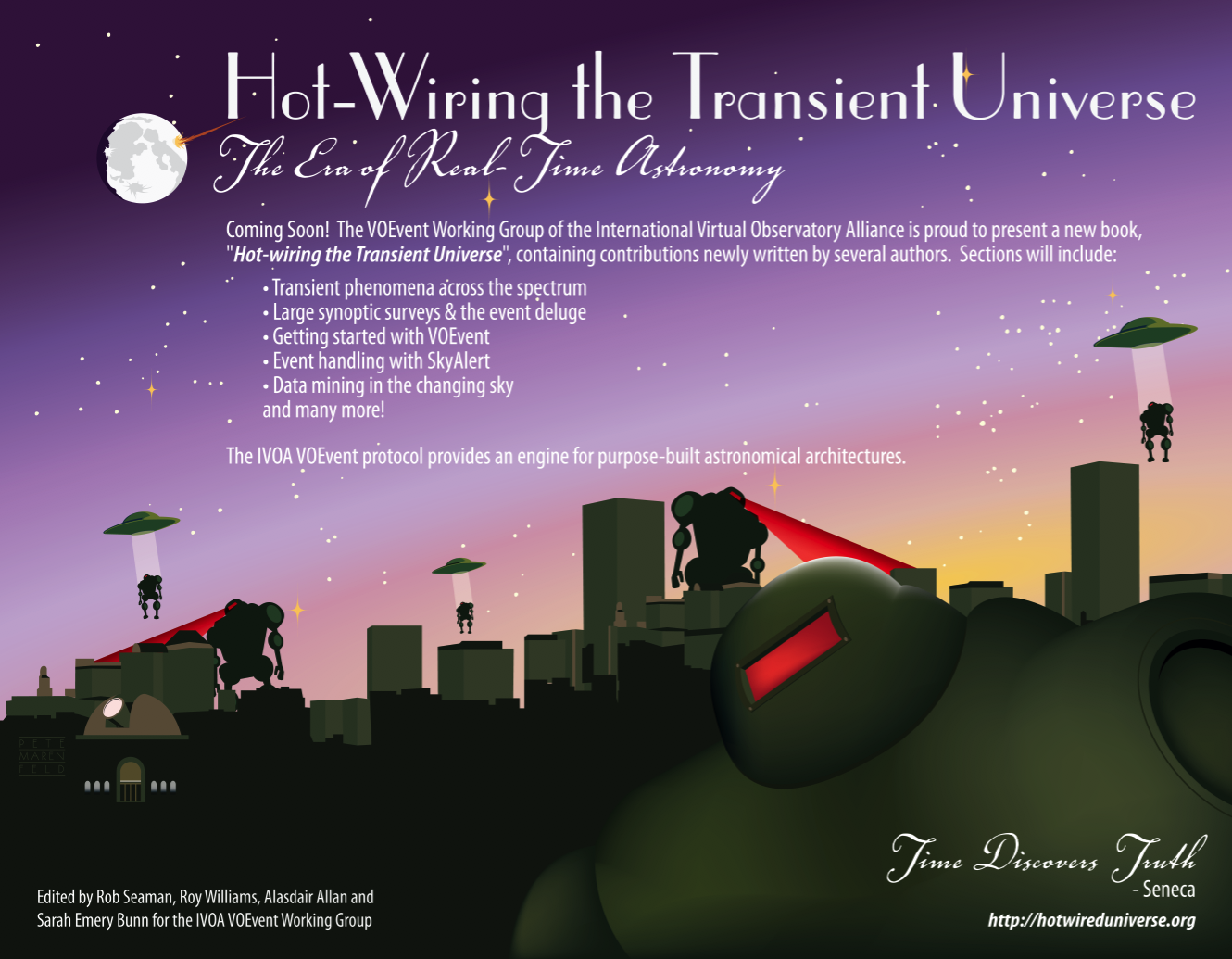